简约商务风推介演示PPT模板
企业宣传 | 招商引资 | 商务推介 | 会展演示通用设计
汇报：xiazaii
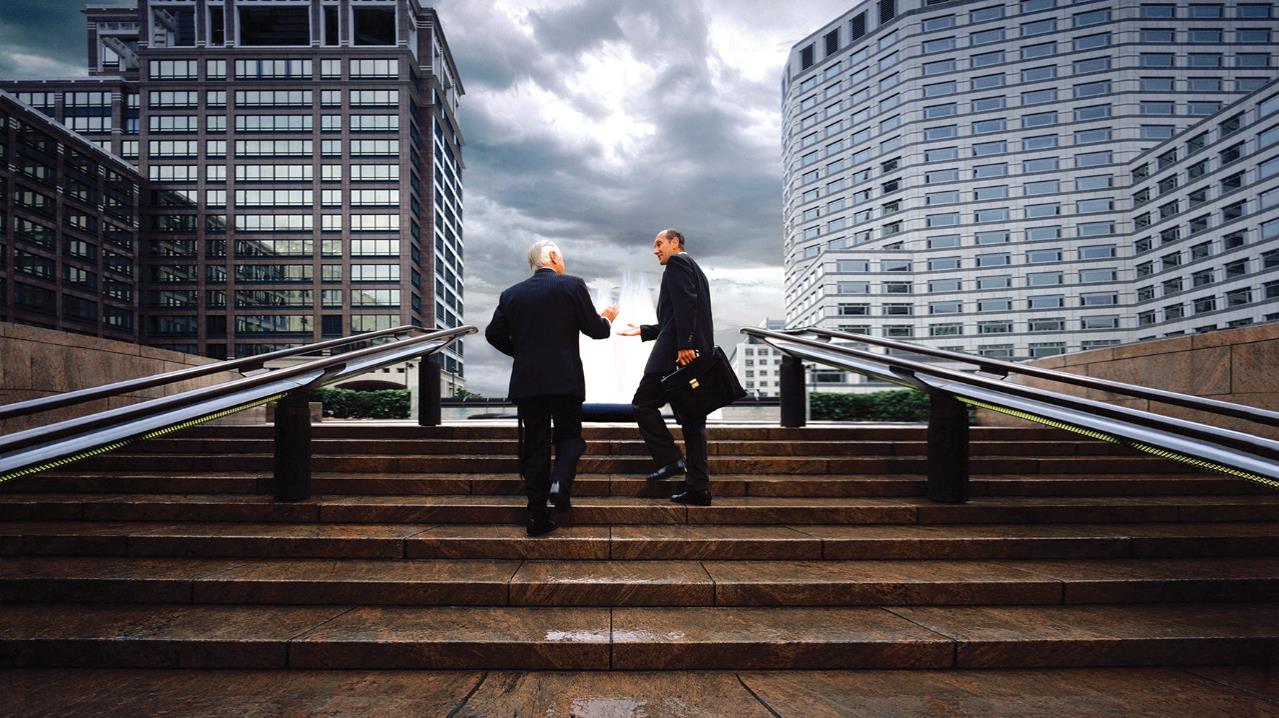 专业化
年轻化
有梦想
单击添加文本单击添加文本
单击添加文本单击添加文本
单击添加文本单击添加文本
单击添加文本单击添加文本
单击添加文本单击添加文本
单击添加文本单击添加文本
PART 01   关于我们
PART 02   企业文化介绍
目录 / CONTENTS
PART 03    产品结构和运营路线
PART 04    未来发展规划
PART 05    联系我们
PART  01
关于我们
公司整体概述
企业文化——或称公司文化，一般指企业中长期形成的共同理想、基本价值观、作风、生活习惯和行为规范的总称，是企业在经营管理过程中创造的具有本企业特色的精神财富的总和，对企业成员有感召力和凝聚力，能把众多人的兴趣、目的、需要以及由此产生的行为统一起来，是企业长期文化建设的反映。
包含价值观、最高目标、行为准则、管理制度、道德风尚等内容。它以全体员工为工作对象，通过宣传、教育、培训和文化娱乐、交心联谊等方式，以最大限度地统一员工意志，规范员工行为，凝聚员工力量，为企业总目标服务。
企业文化建设是现代企业发展的重要内容，是精神文明的重要体现，是企业得以长久发展的重要保障。
近年来，依托企业文化建设，提高员工的工作积极性，增强企业凝聚力，促进企业的管理、形象、服务和环境达到现代化企业的标准，使聊城腾达钢材有限公司在社会上的知名度有了很大的提升。
公司整体概述
行动力强
专业
年轻
有梦想
团队是指拥有共同目标，并且具有不同能力的一小群人有意识的协调行为或力的系统，这群人就如同人的五官一样，共同协作维持一个人的生存，缺一不可。

我们是一支专业的团队。我们的成员拥有多年的信息安全专业技术背景，来自国内知名安全公司的一线骨干。

我们是一支年轻的团队。我们的平均年龄仅有26岁，充满了朝气和创新精神。

我们是一支专注的团队。我们坚信，安全的品牌源自客户的信任。只有专注，才能做好安全。

我们是一支有梦想的团队。我们来自五湖四海，因为一个共同的梦想：做一家真正优秀的信息安全企业，为客户提供最可靠的互联网安全防护。
企业人才分析
100%
76%
67%
47%
博士生学历
本科生学历
大专生学历
硕士生学历
此处输入相关文本
此处输入相关文本
此处输入相关文本
此处输入相关文本
此处输入相关文本
此处输入相关文本
此处输入相关文本
此处输入相关文本
企业领导阶层
李先生
公司总经理，本项目团队负责人
此处可以填写你的相关文字介绍。此处可以填写你的相关文字介绍。此处可以填写你的相关文字介绍。此处可以填写你的相关文字介绍。此处可以填写你的相关文字介绍。
王先生
公司总工程师，团队技术总监
此处可以填写你的相关文字介绍。此处可以填写你的相关文字介绍。此处可以填写你的相关文字介绍。此处可以填写你的相关文字介绍。此处可以填写你的相关文字介绍。
核心团队介绍
职务名称
职务名称
职务名称
职务名称
姓名
姓名
姓名
姓名
点击输入简要文字介绍，文字内容需概括精炼，不用多余的文字修饰，言简意赅的说明分项内容……。
点击输入简要文字介绍，文字内容需概括精炼，不用多余的文字修饰，言简意赅的说明分项内容……。
点击输入简要文字介绍，文字内容需概括精炼，不用多余的文字修饰，言简意赅的说明分项内容……。
点击输入简要文字介绍，文字内容需概括精炼，不用多余的文字修饰，言简意赅的说明分项内容……。
企业经典历程
项目概要
单击此处添加文本
单击此处添加文本
项目概要
单击此处添加文本
单击此处添加文本
项目概要
单击此处添加文本
单击此处添加文本
项目概要
单击此处添加文本
单击此处添加文本
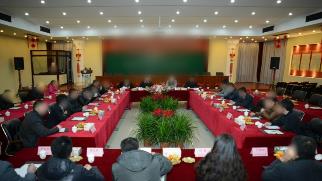 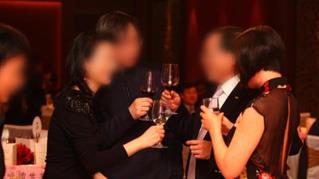 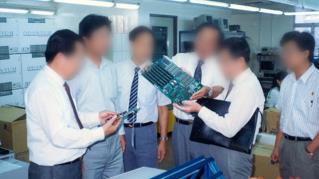 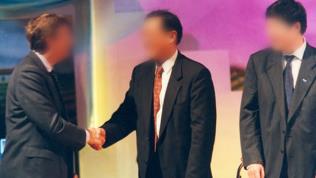 04
03
02
01
这里输入
第一部分标题
这里输入
第二部分标题
这里输入
第三部分标题
这里输入
第四部分标题
公司分支机构
02
01
添加标题
03
01
02
03
在此录入上述图表的描述说明，在此录入上述图表的描述说明，在此录入上述图表的描述说明。
添加标题
在此录入上述图表的描述说明，在此录入上述图表的描述说明。
添加标题
在此录入上述图表的描述说明，在此录入上述图表的描述说明，在此录入上述图表的描述说明。
企业经典经历
在此录入上述图表的综合描述说明，在此录入上述图表的综合描述说明。在此录入上述图表的描述说明，在此录入上述图表的描述说明，在此录入上述图表的综合描述说明，在此录入上述图表的综合描述说明。
在这里添加你的文字，图片也可以，记得加满哦。
在这里添加你的文字，图片也可以，记得加满哦。
在这里添加你的文字，图片也可以，记得加满哦。
在这里添加你的文字，图片也可以，记得加满哦。
在这里添加你的文字，图片也可以，记得加满哦。
在这里添加你的文字，图片也可以，记得加满哦。
在这里添加你的文字，图片也可以，记得加满哦。
2016
NOW
2010
2012
2014
2011
2013
2015
产品国内市场分析
您的内容打在这里，或者通过复制您的文本后，在此框中选择粘贴，并选择只保留文字。您的内容打在这里，或者通过复制您的文本后，在此框中选择粘贴，并选择只保留文字。
您的内容打在这里，或者通过复制您的文本后，在此框中选择粘贴，并选择只保留文字。
点击添加文本
点击添加文本
点击添加文本
点击添加文本
产品国际市场分析
添加标题
添加标题
在此录入上述图表的综合描述说明。
在此录入上述图表的综合描述说明。
添加标题
在此录入上述图表的综合描述说明。
添加标题
在此录入上述图表的综合描述说明。
PART  02
企业文化介绍
以人为本
业务至精
用于创新
工作至善
企业文化
点击添加描述总结
点击添加描述总结
添加主要观点
点击添加描述总结
在此录入上述图表的描述说明，在此录入上述图表的描述说明，在此录入上述图表的描述说明，在此录入上述图表的描述说明，在此录入上述图表的描述说明。
点击添加描述总结
品牌价值
点击输入简要文字内容，文字内容需概括精炼，不用多余的文字修饰，言简意赅的说明分项内容……
添加文本
添加文本
价值体现
点击输入简要文字内容，文字内容需概括精炼，不用多余的文字修饰，言简意赅的说明分项内容……
添加文本
点击输入简要文字内容，文字内容需概括精炼，不用多余的文字修饰，言简意赅的说明分项内容……
企业服务理念
专业优质的服务团队
务实创新的服务精神
谦虚谨慎的服务态度
专业优质的服务团队
点击添加文字内容点击添加文字内容点击添加文字内容点击添加文字内容点击添加文字内容
点击添加文字内容点击添加文字内容点击添加文字内容点击添加文字内容点击添加文字内容
点击添加文字内容点击添加文字内容点击添加文字内容点击添加文字内容点击添加文字内容
点击添加文字内容点击添加文字内容点击添加文字内容点击添加文字内容点击添加文字内容
理念一
理念二
理念三
理念四
企业管理理念
团队管理
项目管理
在此录入上述图表的描述说明，在此录入上述图表的描述说明，在此录入上述图表的描述说明。
在此录入上述图表的描述说明，在此录入上述图表的描述说明，在此录入上述图表的描述说明。
4
项管理
在此录入图表的综合描述说明。在此录入上述图表的综合描述说明，在此录入上述图表的综合描述说明，在此录入上述图表的综合描述说明，在此录入上述图表的综合描述说明，在此录入上述图表的综合描述说明。
在此录入上述图表的描述说明，在此录入上述图表的描述说明，在此录入上述图表的描述说明。
在此录入上述图表的描述说明，在此录入上述图表的描述说明，在此录入上述图表的描述说明。
时间管理
得失管理
企业开发理念
点击输入标题文本
点击输入标题文本
单击此处添加简短说明，添加简短说明字，
具体说明文字添加此处。
单击此处添加简短说明，添加简短说明文字，具体说明文字添加此处。
01
02
思路
03
04
点击输入标题文本
点击输入标题文本
单击此处添加简短说明，添加简短说明字，
具体说明文字添加此处。
单击此处添加简短说明，添加简短说明文字，具体说明文字添加此处。
企业工作理念
领导阶层
点击添加文字，点击添加文字
理念
中流砥柱
点击添加文字，点击添加文字
后勤保障
点击添加文字，点击添加文字
在此录入上述图表的综合描述说明。在此录入上述图表的综合描述说明，在此录入上述图表的综合描述说明，在此录入上述图表的综合描述说明，在此录入上述图表的综合描述说明，在此录入上述图表的综合描述说明。
PART  03
产品结构和运营路线
目前产品介绍
详写内容……点击输入本栏的具体文字，简明扼要的说明分项内容，此为概念图解，请根据您的具体内容酌情修改
1
2
3
来源
详写内容……点击输入本栏的具体文字，简明扼要的说明分项内容，此为概念图解，请根据您的具体内容酌情修改
来源
来源
详写内容……点击输入本栏的具体文字，简明扼要的说明分项内容，此为概念图解，请根据您的具体内容酌情修改
目前市场行业分析
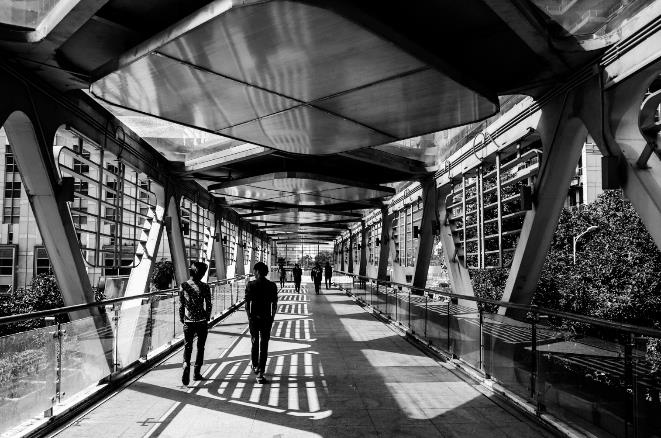 请在此输入你的标题
请在此粘贴或者输入你的文字内容
请在此粘贴或者输入你的文字内容
请在此输入你的标题
请在此粘贴或者输入你的文字内容
请在此粘贴或者输入你的文字内容
请在此输入你的标题
请在此粘贴或者输入你的文字内容
请在此粘贴或者输入你的文字内容
请在此输入你的标题
请在此粘贴或者输入你的文字内容
请在此粘贴或者输入你的文字内容
目前市场行业分析
ADD YOUR TEXT HERE
ADD YOUR TEXT HERE
ADD YOUR TEXT HERE
Insert you awesome clever slogan or theme in this area awesome clever slogan or theme in this world short of ambition.
Insert you awesome clever slogan or theme in this area awesome clever slogan or theme in this world short of ambition.
Insert you awesome clever slogan or theme in this area awesome clever slogan or theme in this world short of ambition.
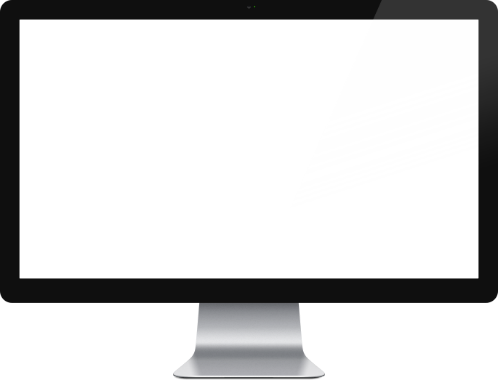 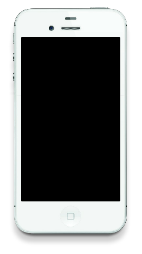 目前产品市场概述
点击此处添加段落文本点击此处添加段落文本点击此处添加段落文本
点击此处添加段落文本点击此处添加段落文本点击此处添加段落文本
点击此处添加段落文本点击此处添加段落文本点击此处添加段落文本
点击此处添加段落文本点击此处添加段落文本点击此处添加段落文本
点击此处添加段落文本点击此处添加段落文本点击此处添加段落文本
点击此处添加段落文本点击此处添加段落文本点击此处添加段落文本
目前产品市场概述
01’
02’
03’
04’
TEXT HERE
TEXT HERE
TEXT HERE
TEXT HERE
Lorem Ipsum make simply dummy text of the printing.
Lorem Ipsum make simply dummy text of the printing.
Lorem Ipsum make simply dummy text of the printing.
Lorem Ipsum make simply dummy text of the printing.
目前产品市场概述
相关标题文字
点击添加文字内容点击添加文字内容点击添加文字内容
点击添加文字内容点击添加文字内容点击添加文字内容
点击添加文字内容点击添加文字内容点击添加文字内容
点击添加文字内容点击添加文字内容点击添加文字内容
相关标题文字
相关标题文字
相关标题文字
产业营销方式
线下门店
电脑客户端
手机APP
此处添加标题
点击此处添加段落文本
点击此处添加段落文本
点击此处添加段落文本
此处添加标题
点击此处添加段落文本
点击此处添加段落文本
点击此处添加段落文本
此处添加标题
点击此处添加段落文本
点击此处添加段落文本
点击此处添加段落文本
产品项目利润分析
52%
添加描述，关键词
Project 1
43%
添加描述，关键词
Project 2
93%
添加描述，关键词
Project 3
81%
添加描述，关键词
Project 4
在此录入图表的综合描述说明。在此录入上述图表的综合描述说明，在此录入上述图表的综合描述说明，在此录入上述图表的综合描述说明，在此录入上述图表的综合描述说明，在此录入上述图表的综合描述说明。
年度产品分析
总销售额
利润额
点击输入简要文字内容，文字内容需概括精炼，不用多余的文字修饰，言简意赅的说明分项内容。
点击输入简要文字内容，文字内容需概括精炼，不用多余的文字修饰，言简意赅的说明分项内容。
120,1810,00
341,120,00
2012
81,109,00
99,169,00
2013
191,890,00
71,800,00
2014
155,340,00
105,340,00
2015
242,510,00
82,510,00
2016
341,120,00
120,1810,00
年度产品分析
点击此处添加标题
在此录入上述图表的综合描述说明，在此录入上述图表的详细描述说明，在此录入上述图表的详细描述说明。
在此录入上述图表的详细描述说明，在此录入图表的综合描述说明，在此录入上述图表的详细描述说明。
点击此处添加标题
在此录入上述图表的综合描述说明，在此录入上述图表的详细描述说明，在此录入上述图表的详细描述说明。
在此录入上述图表的详细描述说明，在此录入图表的综合描述说明，在此录入上述图表的详细描述说明。
年度利润对比
2015
2016
在此录入图表的描述说明，在此录入图表的描述说明，在此录入上述图表的描述说明。
在此录入图表的描述说明，在此录入图表的描述说明，在此录入上述图表的描述说明。
55%
58%
输入标签
输入标签
69%
72%
输入标签
输入标签
83%
70%
输入标签
输入标签
68%
67%
输入标签
输入标签
68%
39%
输入标签
输入标签
在此录入上述图表的综合描述说明。在此录入上述图表的综合描述说明，在此录入上述图表的综合描述说明，在此录入上述图表的综合描述说明，在此录入上述图表的综合描述说明，在此录入上述图表的综合描述说明。
PART  04
未来发展规划
人才培养
添加标题
在此录入本图表的综合描述说明，在此录入本图表的综合描述说明。
TEXT HERE
70%
添加标题
在此录入本图表的综合描述说明，在此录入本图表的综合描述说明。
TEXT HERE
30%
在此录入上述图表的综合描述说明，在此录入上述图表的综合描述说明。在此录入上述图表的综合描述说明，在此录入上述图表的综合描述说明，在此录入上述图表的综合描述说明，在此录入上述图表的综合描述说明，在此录入上述图表的综合描述说明。
产品推广
推进第二步骤
推进第三步骤
推进第一步骤
此处添加简短文字说明。
此处添加简短文字说明。
此处添加简短文字说明。
网络营销+地面推广+商家代理
点击输入计划的详细文字内容，文字语言要精炼概括，避免用冗长空洞的词汇，给人以真实诚挚的感觉。计划条理要清晰，可操作性要强，用清晰明了的思路呈现自己想要表达的观点与计划。的思路呈现自己的观点与计划。
未来产业规划
您的内容打在这里，或者通过复制您的文本后，在此框中选择粘贴，并选择只保留文字。
添加标题
您的内容打在这里，或者通过复制您的文本后，在此框中选择粘贴，并选择只保留文字。
添加标题
您的内容打在这里，或者通过复制您的文本后，在此框中选择粘贴，并选择只保留文字。
添加标题
添加标题
您的内容打在这里，或者通过复制您的文本后，在此框中选择粘贴，并选择只保留文字。
点击添加标题
未来产业规划
Lorem ipsum dolor sit amet, consectetur adipiscing elit. Integer mollis vehicula ligula ut faucibus. Curabitur vestibulum consequat urna et vehicula. Suspendisse feugiat biben- dum egestas. Sed bibendum urna id sem tincidunt commodoat dictum lectus. Fusce felis tellus, volutpat quis venenatis non, adipiscing quis orci. Integer condimentum leo ut erat ultrices mollis. Nunc ut quam adipiscing, elementum enim ac, ullamcorper magna. Curabitur a felis eu tellus tincidunt rhoncus.
Action Sample
Action Sample
Action Sample
Action Sample
Action Sample
Action Sample
Action Sample
Action Sample
Action Sample
未来产业规划
点击此处添加标题
01
点击添加正文、温馨提示正文行距在1.2~1.3之间点击添加正文、温馨提示正文行距在1.2~1.3之间
02
点击此处添加标题
点击添加正文、温馨提示正文行距在1.2~1.3之间点击添加正文、温馨提示正文行距在1.2~1.3之间
03
点击此处添加标题
点击添加正文、温馨提示正文行距在1.2~1.3之间点击添加正文、温馨提示正文行距在1.2~1.3之间
04
点击此处添加标题
点击添加正文、温馨提示正文行距在1.2~1.3之间点击添加正文、温馨提示正文行距在1.2~1.3之间
新产品开发
子产品
子产品
子产品
产品说明一……点击输入本栏的具体文字，简明扼要的说明分项内容，此为概念图解，请根据您的具体内容酌情修改
1
2
3
核心产品
子产品
子产品
产品说明二……点击输入本栏的具体文字，简明扼要的说明分项内容，此为概念图解，请根据您的具体内容酌情修改
子产品
子产品
产品说明三……点击输入本栏的具体文字，简明扼要的说明分项内容，此为概念图解，请根据您的具体内容酌情修改
子产品
近期经营规划
点击输入本栏的具体文字，简明扼要的说明分项内容，此为概念图解，请根据您的具体内容酌情修改
本地市场
点击输入本栏的具体文字，简明扼要的说明分项内容，此为概念图解，请根据您的具体内容酌情修改
点击输入本栏的具体文字，简明扼要的说明分项内容，此为概念图解，请根据您的具体内容酌情修改
周边市场
点击输入本栏的具体文字，简明扼要的说明分项内容，此为概念图解，请根据您的具体内容酌情修改
细分市场
高端市场
近期经营规划
Lorem ipsum dolor sit amet, consectetur adipiscing elit. Integer mollis vehicula ligula ut faucibus. Curabitur vestibulum consequat urna et vehicula. Suspendisse feugiat biben- dum egestas. Sed bibendum urna id sem tincidunt commodoat dictum lectus. Fusce felis tellus, volutpat quis venenatis non, adipiscing quis orci. Integer condimentum leo ut erat ultrices mollis. Nunc ut quam adipiscing, elementum enim ac, ullamcorper magna. Curabitur a felis eu tellus tincidunt rhoncus.



Social Marketing
Planning Strategy
Mail Marketing
Lorem ipsum dolor sit amet, consectetur adipiscing elit. Integer mollis vehicula ligula.
Lorem ipsum dolor sit amet, consectetur adipiscing elit. Integer mollis vehicula ligula.
Lorem ipsum dolor sit amet, consectetur adipiscing elit. Integer mollis vehicula ligula



Forum
Market Investigation
Creativity
Lorem ipsum dolor sit amet, consectetur adipiscing elit. Integer mollis vehicula ligula.
Lorem ipsum dolor sit amet, consectetur adipiscing elit. Integer mollis vehicula ligula.
Lorem ipsum dolor sit amet, consectetur adipiscing elit. Integer mollis vehicula ligula.



Advertising
Developer
Product Launch
Lorem ipsum dolor sit amet, consectetur adipiscing elit. Integer mollis vehicula ligula.
Lorem ipsum dolor sit amet, consectetur adipiscing elit. Integer mollis vehicula ligula.
Lorem ipsum dolor sit amet, consectetur adipiscing elit. Integer mollis vehicula ligula.
近期经营规划
Data Analysis
Sketch
Client Revision
Fixes
Meet up
Revise
Project Brief
Research
Proposals
Improvements
Proposal
Fixes
Launch
Meet
Development
Revisions
Client Review
Fixes
Project Launch
近期经营规划
添加标题
您的内容打在这里，或者通过复制您的文本后，在此框中选择粘贴，并选择只保留文字。
添加标题
您的内容打在这里，或者通过复制您的文本后，在此框中选择粘贴，并选择只保留文字。
添加标题
您的内容打在这里，或者通过复制您的文本后，在此框中选择粘贴，并选择只保留文字。
添加标题
您的内容打在这里，或者通过复制您的文本后，在此框中选择粘贴，并选择只保留文字。
添加标题
您的内容打在这里，或者通过复制您的文本后，在此框中选择粘贴，并选择只保留文字。
长远目标规划
点击输入标题文本
A
点击输入简要文字内容，文字内容需概括精炼，不用多余的文字修饰，言简意赅的说明该项内容。
点击输入标题文本
B
点击输入简要文字内容，文字内容需概括精炼，不用多余的文字修饰，言简意赅的说明该项内容。
点击输入标题文本
C
点击输入简要文字内容，文字内容需概括精炼，不用多余的文字修饰，言简意赅的说明该项内容。
点击输入标题文本
D
点击输入简要文字内容，文字内容需概括精炼，不用多余的文字修饰，言简意赅的说明该项内容。
长远目标规划
十亿
千万
全球
产品销售覆盖
加盟店超过
销售额突破
点击输入简要文字内容文字内容需概括精炼点击输入简要文字内容文字内容需概括精炼
点击输入简要文字内容文字内容需概括精炼点击输入简要文字内容文字内容需概括精炼
点击输入简要文字内容文字内容需概括精炼点击输入简要文字内容文字内容需概括精炼
PART  05
联系我们
联系方式
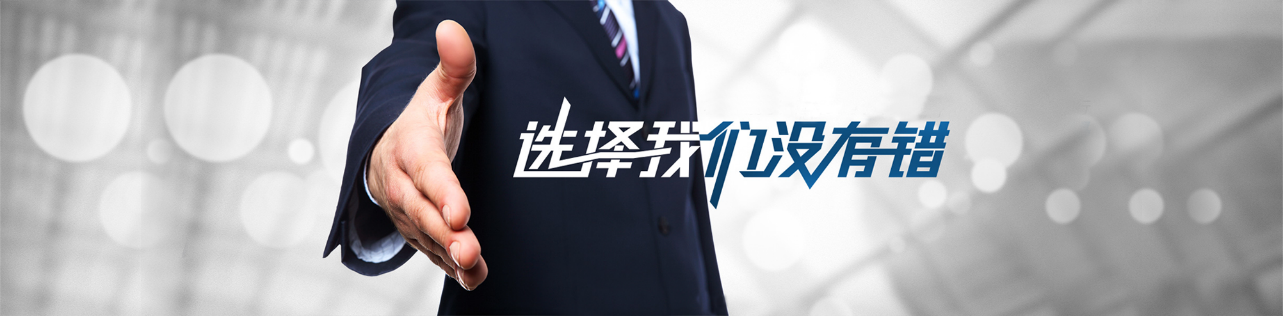 Honestly Communication Cooperation
诚信   沟通  合作
企业关注方式
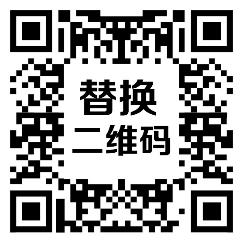 输入相关信息
输入相关信息
THANKS FOR WATCHIGN
感谢欣赏 期待完美合作！
汇报：xiazaii